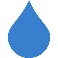 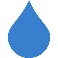 Os Rios e o Litoral
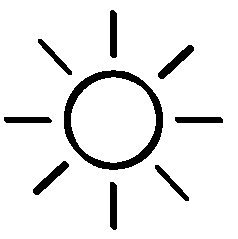 A Água na Escola Portuguesa
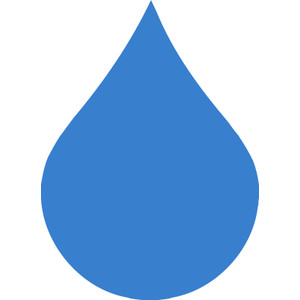 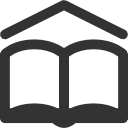 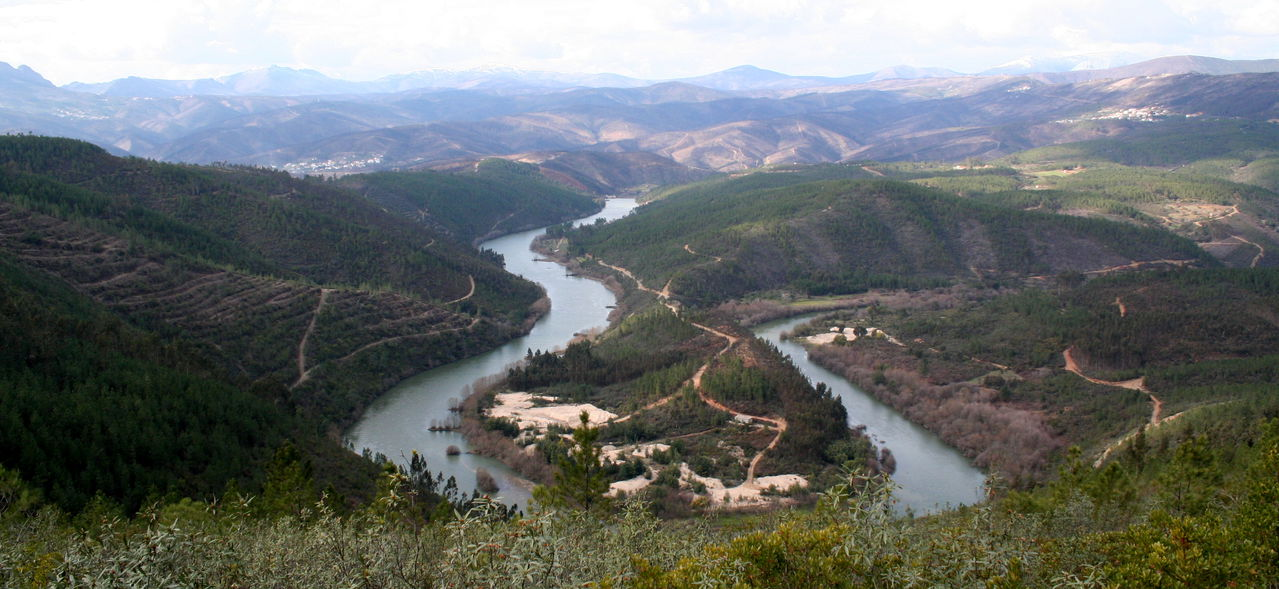 Geografia
7º ano
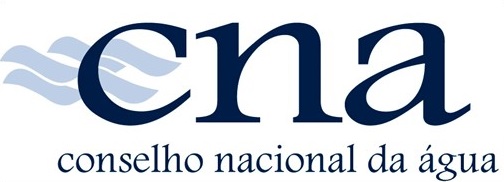 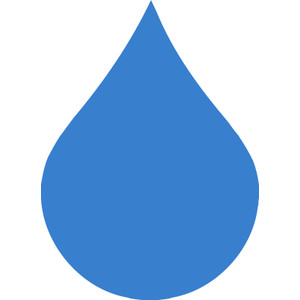 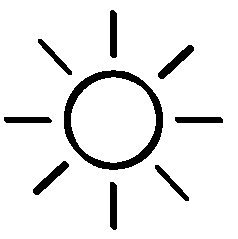 Redes e bacias hidrográficas
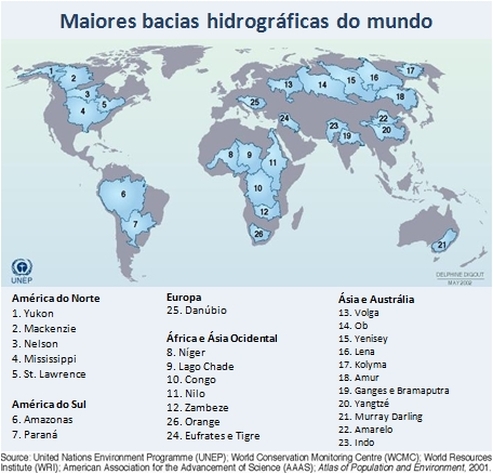 Os rios representam 0,0001% do volume de água na Terra.
Cada rio, com os seus afluentes e subafluentes, forma uma rede hidrográfica. Por outro lado, o território drenado por um rio principal e seus afluentes constitui a sua bacia hidrográfica.
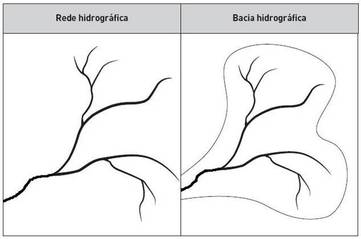 Figura 1 – Rede e bacia hidrográfica

(Fonte:. http://www.geografia7.com/os-rios.html)
Figura 2 – Maiores bacias hidrográficas do mundo

(Fonte:. UNEP)
cna
2
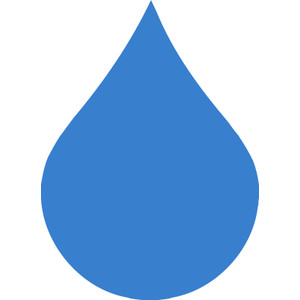 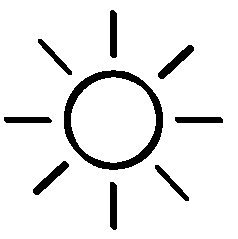 Os maiores rios do mundo
Critérios como extensão (comprimento de um rio) e caudal (volume de água que passa durante uma unidade de tempo numa dada secção do rio) permitem definir quais os rios mais importantes do mundo.
A variação de caudal de um rio depende de fatores como: 
Precipitação;
Evaporação (que aumenta com a temperatura);
Permeabilidade das rochas;
Número de afluentes;
Desflorestação das vertentes;
Construção de barragens.
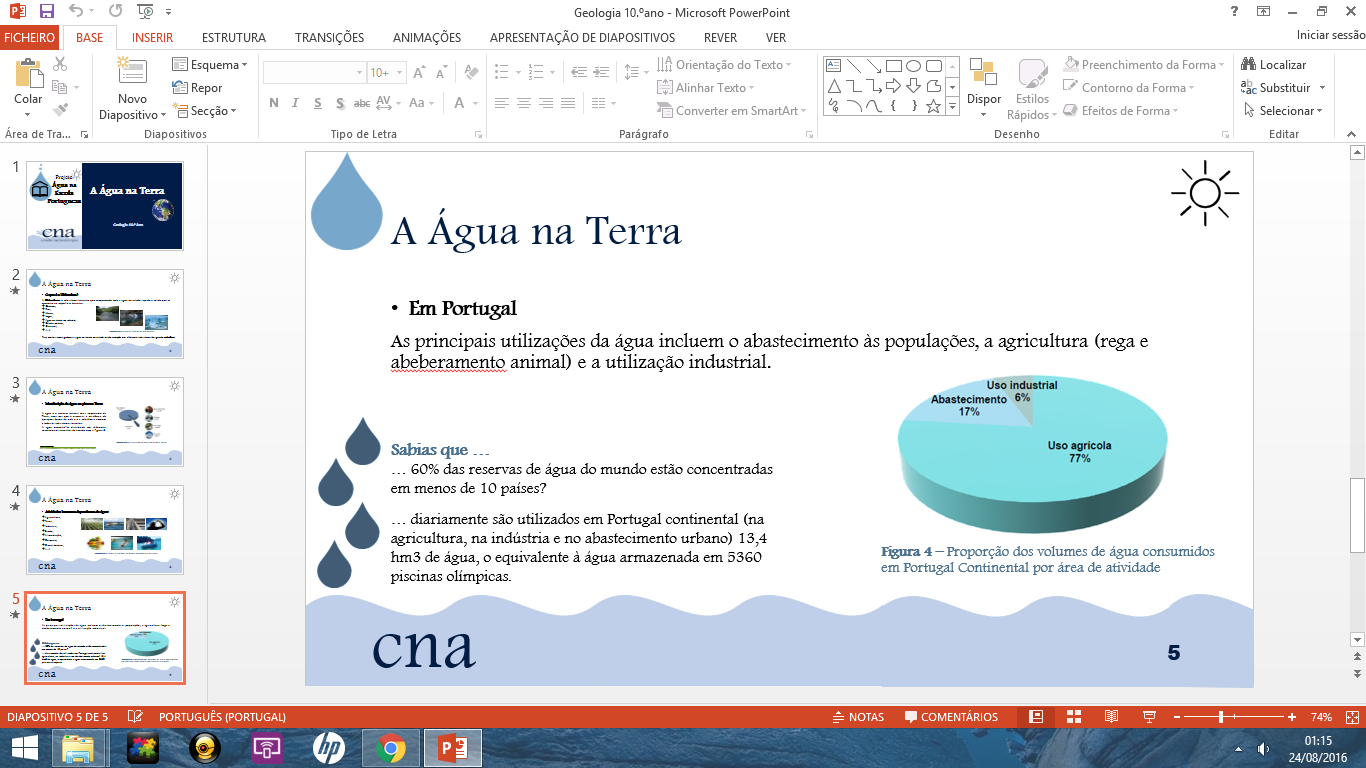 Sabias que…
… o rio Nilo é o mais extenso do mundo, com 6671km e que o rio Amazonas é o mais caudaloso, pois apresenta cerca de 200000 m3/s.
cna
3
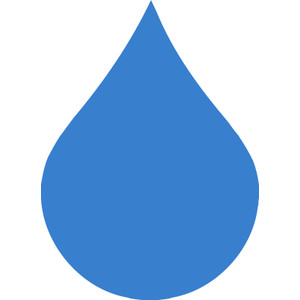 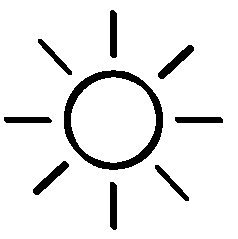 Leitos de um rio
Um curso de água com variação de caudais apresenta diferentes leitos (Figura 3):
Leito de estiagem (A);
Leito normal (B);
Leito de cheia (C).
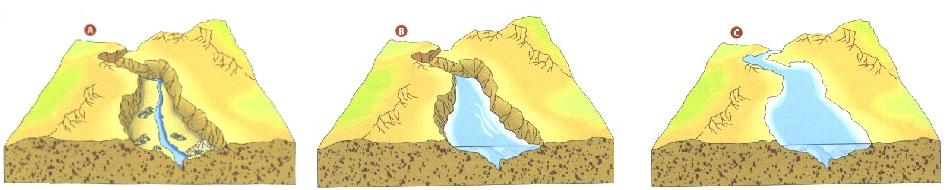 Figura 3 – Leitos de um rio
(Fonte: http://www.geografia7.com/os-rios.html)
cna
4
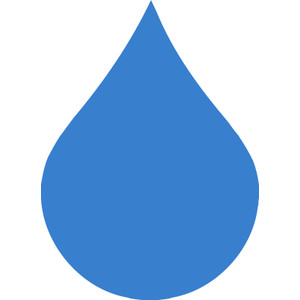 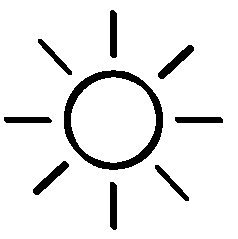 Os principais rios de Portugal
As características do clima mediterrânico fazem com que os rios portugueses apresentem variações acentuadas de caudal ao longo do ano, e de ano para ano.
No que se refere à importância, os rios internacionais (Tejo, Douro, Guadiana e Minho) assumem maior relevância. Não obstante, o rio Mondego é o maior curso de água com nascente em Portugal.
Nos Açores e na Madeira, dada à exiguidade do território não existem rios, mas sim, abundantes ribeiras.
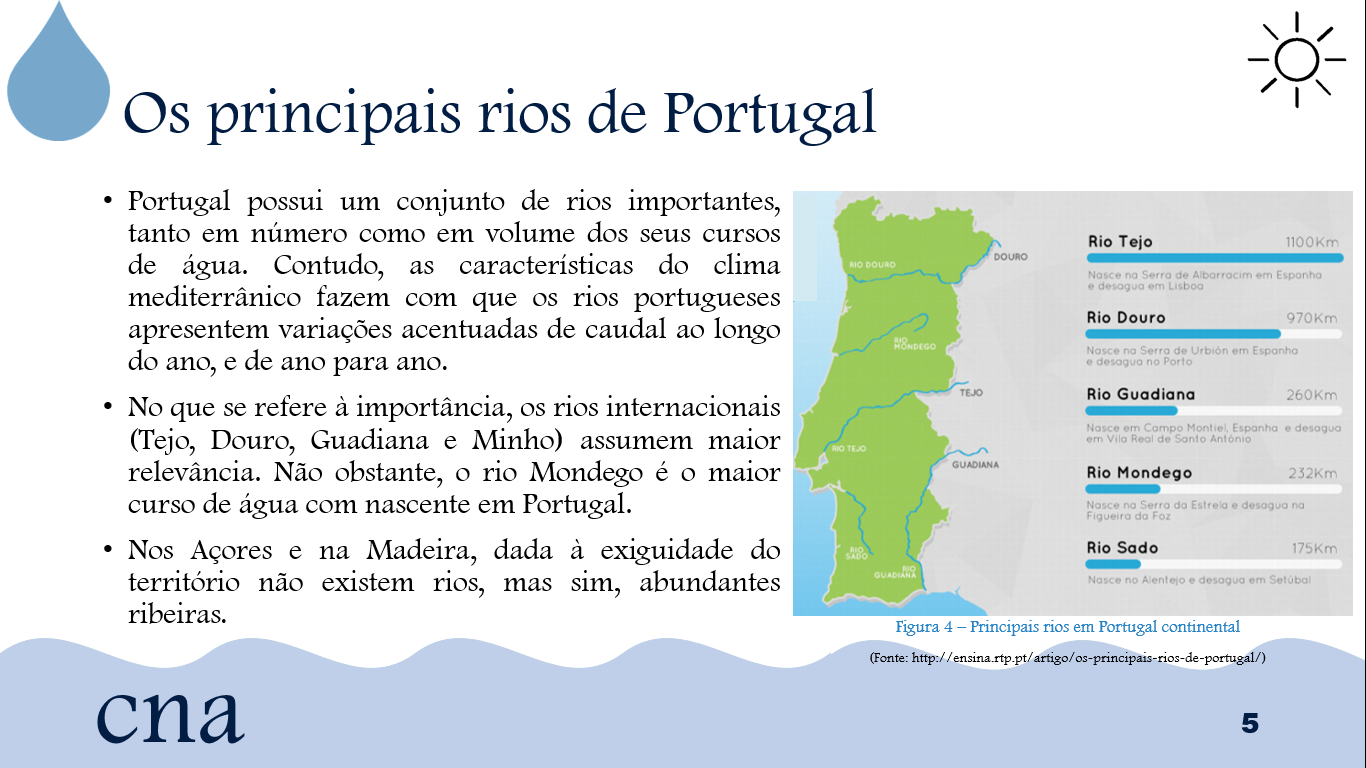 Figura 4 – Principais rios em Portugal continental
(Fonte: http://ensina.rtp.pt/artigo/os-principais-rios-de-portugal/)
cna
5
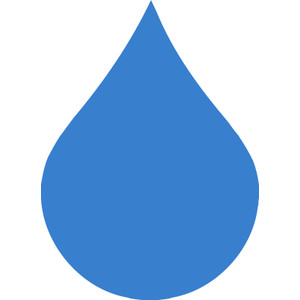 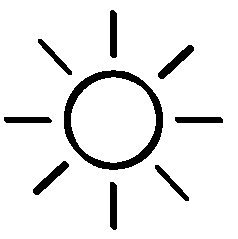 Elementos topográficos de uma bacia hidrográfica
Os rios têm origem nas nascentes (a emergência de água do subsolo), seguem as linhas de maior declive, criando um canal de escoamento. 
A junção dos afluentes, faz com que os rios ganhem força e aumentem os seus caudais, originando cursos de água mais largos.
Com a diminuição do declive e o aumento do caudal, o rio vai alargando e começa a serpentear até à foz (parte terminal do rio), que pode possuir a forma de delta ou estuário.
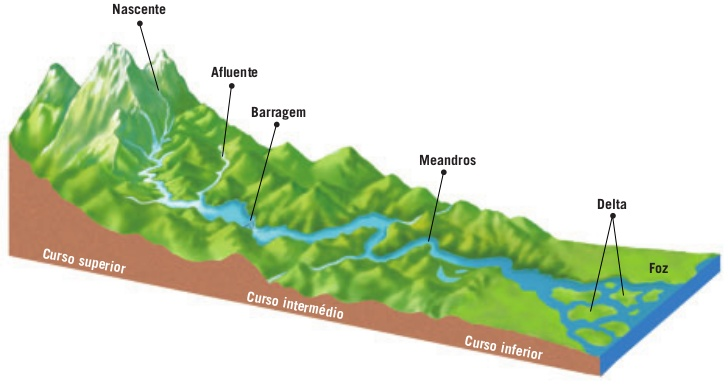 Figura 5 – Percurso de um rio desde da nascente até à foz
(Fonte: Manual de Geografia de 7º ano)
cna
6
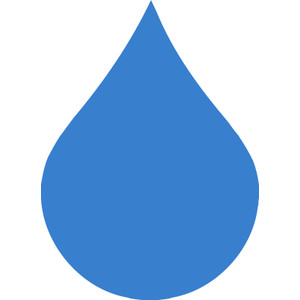 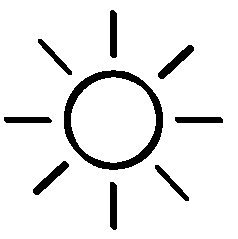 As três fases do curso de um rio
A altitude, o declive e o caudal são essenciais para a alteração do traçado e do aspeto do rio, desde da nascente até desaguar no mar.
Posto isto, o curso de água passa por três fases bem distintas:
cna
7
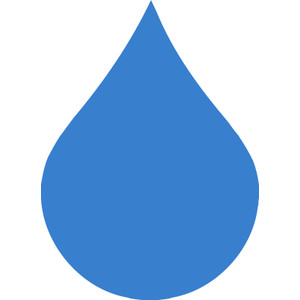 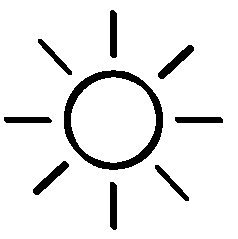 Influência de fatores climáticos
O regime dos rios depende das características climáticas onde se localiza a sua bacia hidrográfica.
A precipitação é o principal fator de variação do caudal dos cursos de água.
A alimentação do caudal pode também ser feita pelo degelo (dos glaciares, no verão) e pela fusão das neves (na primavera).
cna
8
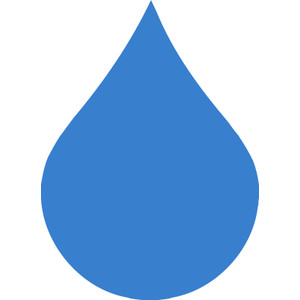 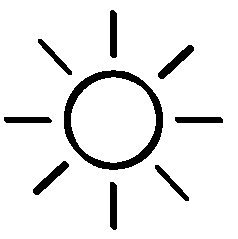 Ação humana nas bacias hidrográficas
As barragens são a principal construção humana com impactos sobre as bacias hidrográficas.
A ocupação humana ou a construção de pontes, nos leitos dos rios, condicionam o escoamento das águas e podem ter consequências devastadoras durante os períodos de maior precipitação.
A desflorestação das vertentes facilita o deslizamento de terrenos em períodos de chuva, arrastando para o leito elevadas quantidades de materiais.
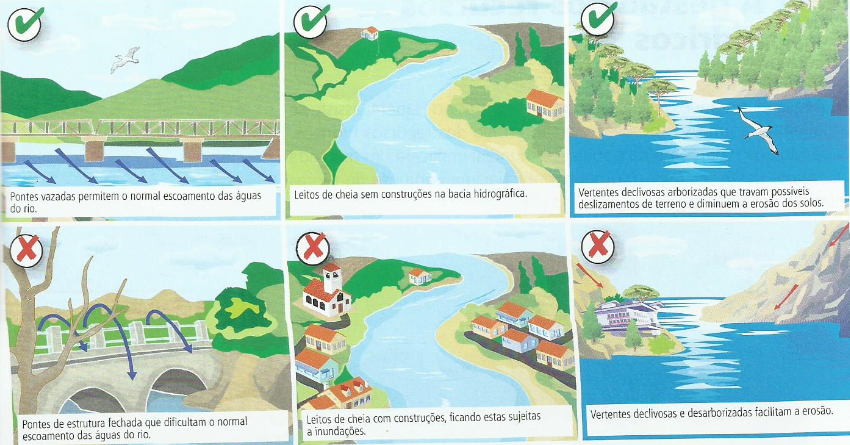 Figura 6 – Ação humana nas bacias hidrográficas
(Fonte: Manual de Geografia de 7º ano)
cna
9
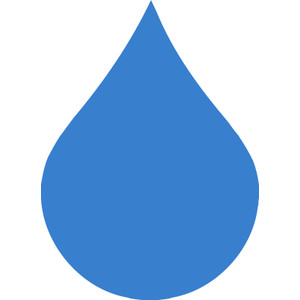 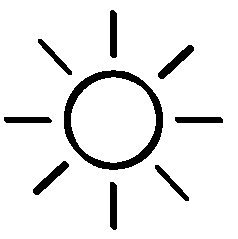 Processos de evolução do litoral
Os oceanos são atravessados por diversos tipos de movimentos constantes de águas, designados por correntes marítimas (Figura 7). 
Estas podem existir à superfície ou em profundidade e dependem de diversos fatores:
Temperatura;
Salinidade;
Ventos dominantes;
Rotatividade da Terra.
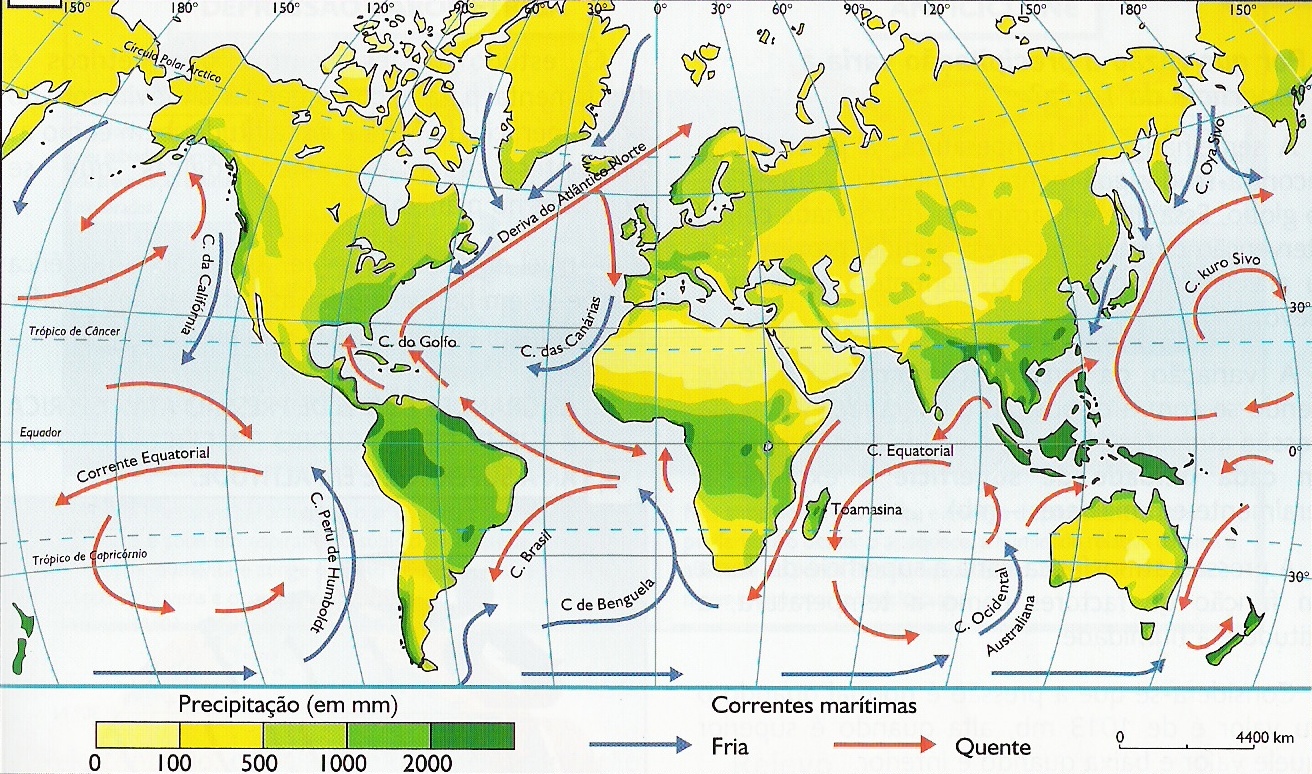 Figura 7 – Correntes marítimas no mundo
(Fonte: http://wikigeo.pbworks.com/w/page/36429950/Correntes%20Mar%C3%ADtimas)
cna
10
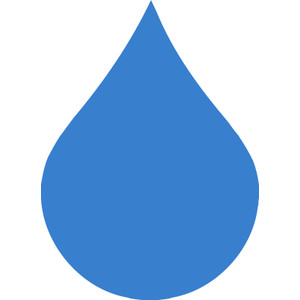 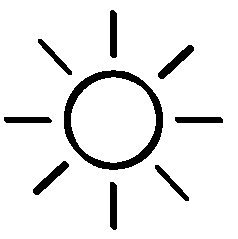 Formas litorais
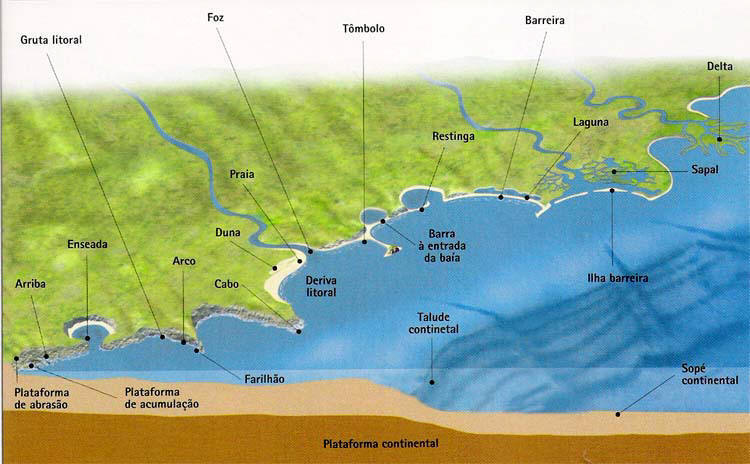 Figura 8 – Formas litorais comuns
(Fonte: http://www.prof2000.pt/users/ildamac/geo/litora.htm)
cna
11
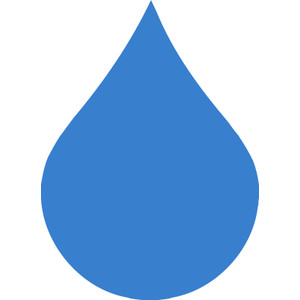 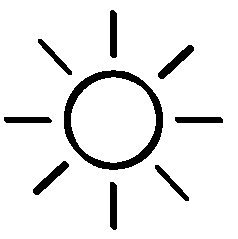 Abrasão marinha
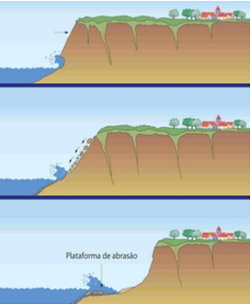 A abrasão marinha consiste num processo erosivo por ação das ondas dos oceanos sobre o litoral, transformando a paisagem costeira.
As arribas sofrem a ação das ondas na zona atingida pelas marés e pelas ondas de tempestade. O recuo da arriba deixa no seu sopé uma plataforma de abrasão (Figura 9).
A rapidez da ação erosiva depende:
Das energias das ondas;
Da natureza das rochas;
Da inclinação das camadas. 
A ação do mar não se limita, apenas, ao desgaste da arriba, mas também ao transporte  e acumulação dos materiais, dando origem às praias.
Figura 9 – Evolução de uma arriba
cna
12
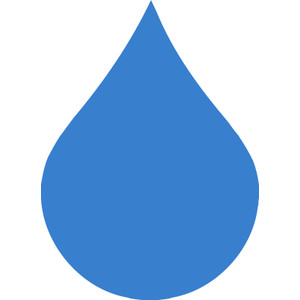 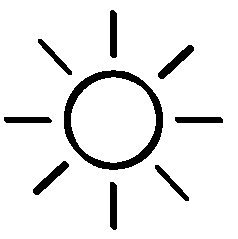 Litoral de Portugal
O tipo de rochas e a sua resistência à abrasão marítima são os principais fatores que determinam as características da linha da costa portuguesa.
cna
13
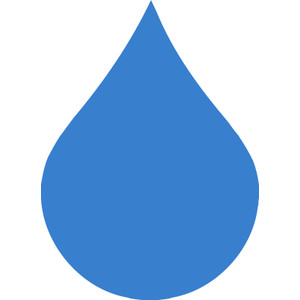 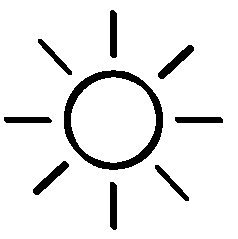 Litoral de Portugal
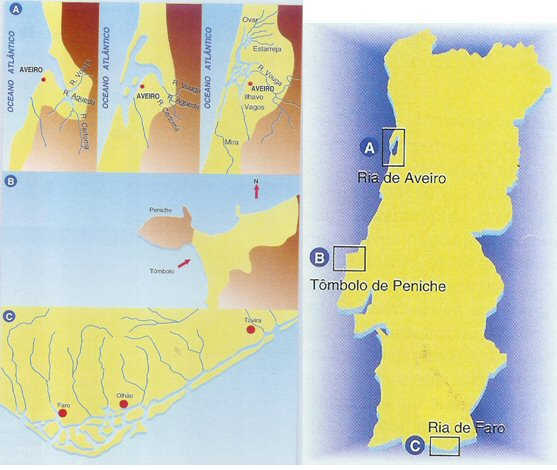 Na costa portuguesa observam-se, também, formações particulares (Figura 10):
Sistemas de barreira (designados por “ria”);
Tômbolo (pequena península).
Figura 10 – Formações particulares no litoral de Portugal continental
(Fonte: http://www.prof2000.pt/users/ildamac/geo/litora.htm)
cna
14
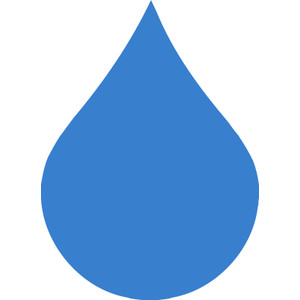 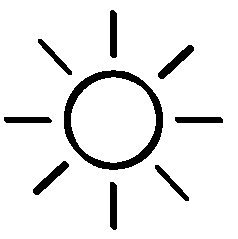 Marés negras
Os mares têm sido alvo de grandes problemas de poluição. Um exemplo concreto são os derrames intencionais ou acidentais de petróleo bruto, causando marés negras.
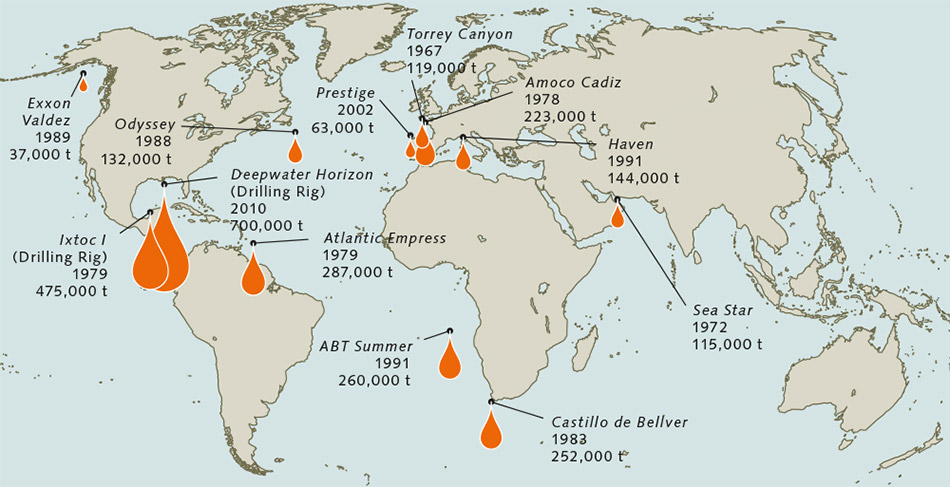 Também a lavagem, em alto mar, dos reservatórios dos petroleiros causa poluição de praias e da linha de costa, para além de provocar danos na vida animal em alto mar e no litoral.  
Portugal, pela sua posição geográfica e extensão da sua Zona Económica Exclusiva (ZEE) é diversas vezes afetado por este tipo de problemas.
Figura 11 – Os maiores acidentes de derrames de petróleo
(Fonte: http://worldoceanreview.com/en/wor-3-overview/oil-and-gas/oiling-the-oceans/)
cna
15
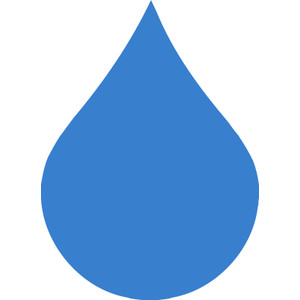 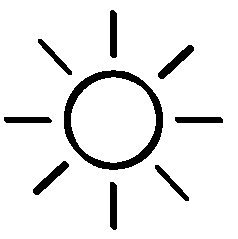 Avanço do mar (erosão litoral)
O degelo e a expansão térmica dos oceanos, causados pelo aquecimento global, têm originado a subida da água do mar. 
Também as construções de molhes e pontões, a remoção de areias e o aumento da ocupação humana no litoral têm contribuído para o avanço do mar.
Este fenómeno é visível em diversas zonas do país, nomeadamente, em Espinho (Porto), em Aveiro e a sul da Figueira da Foz.
As consequências poderão ser:
Erosão das praias; 
Recuo das arribas;
 Salinização;
Possibilidade de submersão de algumas zonas litorais.
cna
16
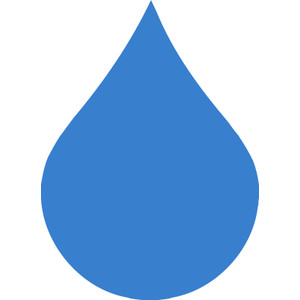 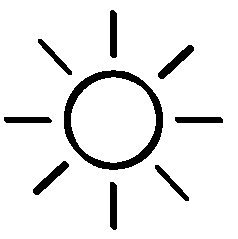 As informações presentes neste documento tiveram como base o Manual de Geografia do 7.º ano:


Matos, M., Castelão, R.. “Geografia 7º ano”. Santillana Constância, Lisboa, 2012. ISBN: 978-989-708-032-6
Marques, A., Pinho, C., Coelho, J. Lugares Vol. 2: O Meio Natural – Geografia 7º ano. Edições Asa, Lisboa, 2012. ISBN: 978-989-23-1874-5


Todas as informações de outra autoria encontram-se devidamente identificadas.
cna
17